Michelle Blunsom MBE
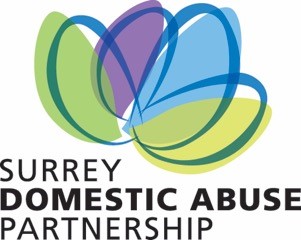 26th September 2024
Who are Surrey Domestic Abuse Partnership?
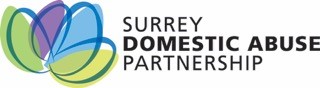 Why?
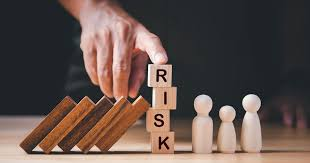 SDAP Ethos
working with survivors and children on a needs led, strengths based, trauma informed basis;
believing in survivors and children and putting them at the centre of all the work;
being non-judgemental;
placing the responsibility for the abuse with the perpetrator;
working with survivors to empower and inform them;
providing services that are free of charge, impartial, independent and confidential;
working with survivors and children to meet their needs, increase safety and freedom; and
working in a multiagency environment to meet the needs of the survivors and children.
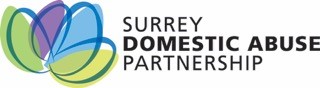 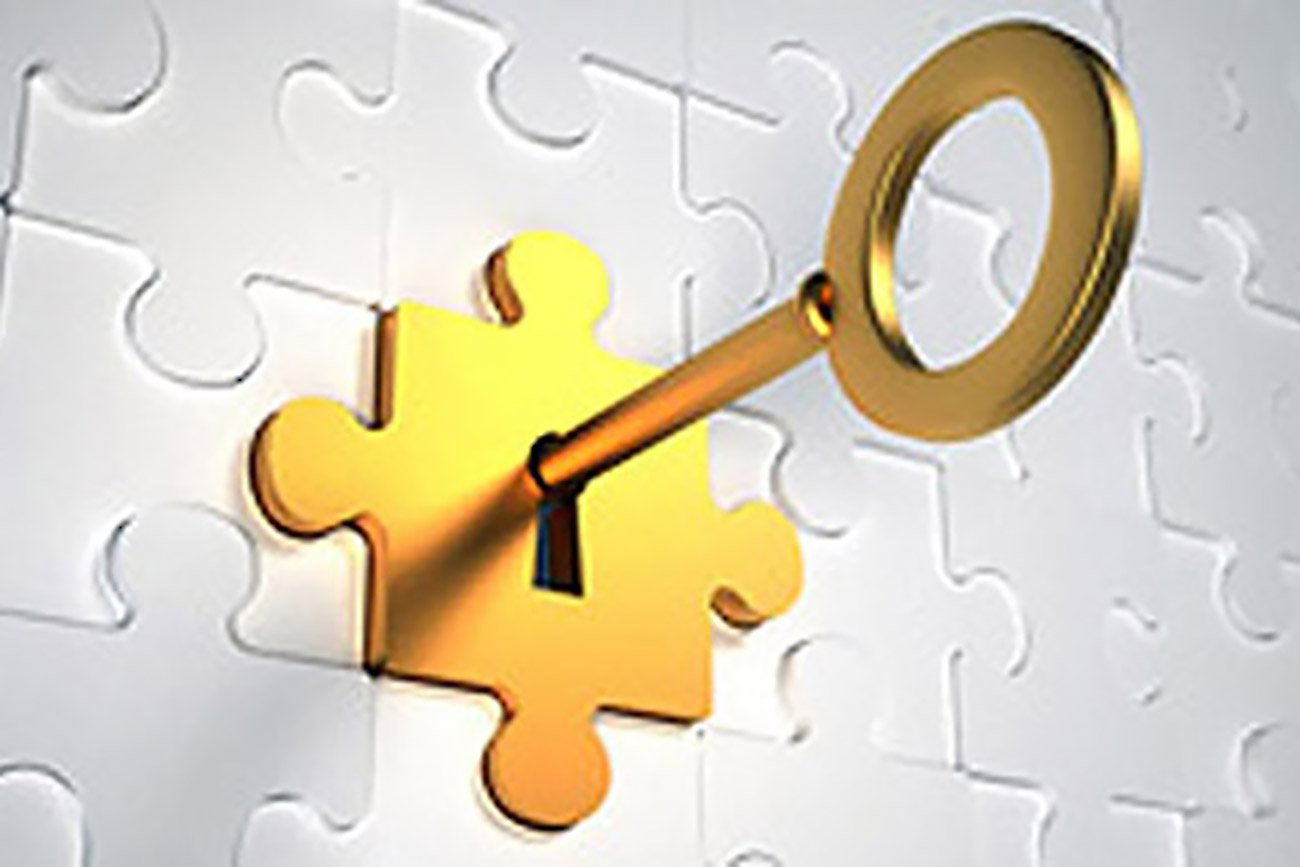 The Key
Acknowledge and respect power dynamics
Equality
Kindness
Build on commonality
Respect difference
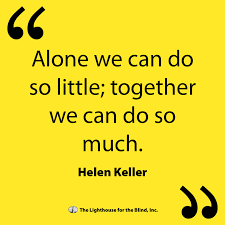 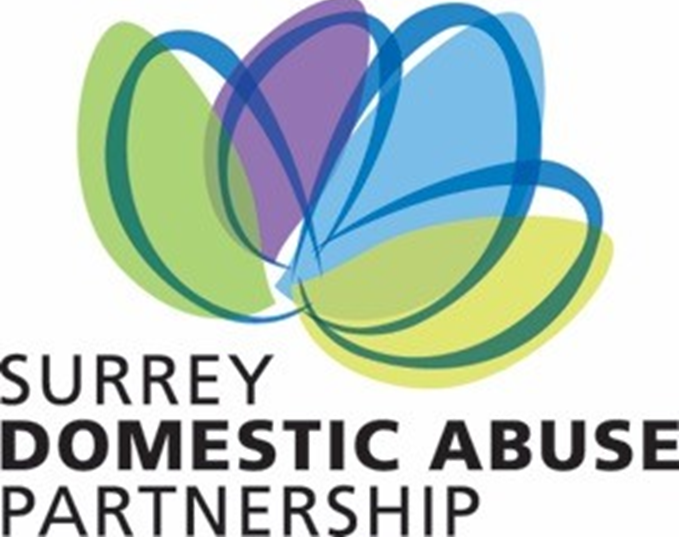